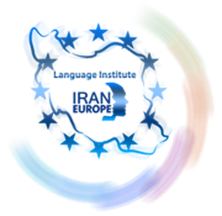 EVOLVE 6A – 3.1
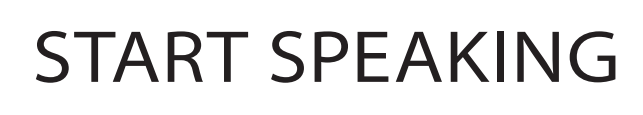 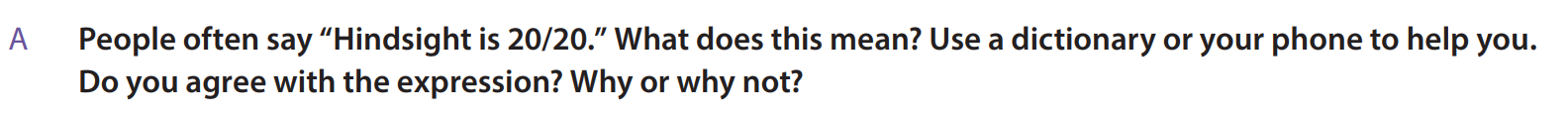 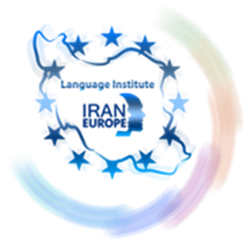 2
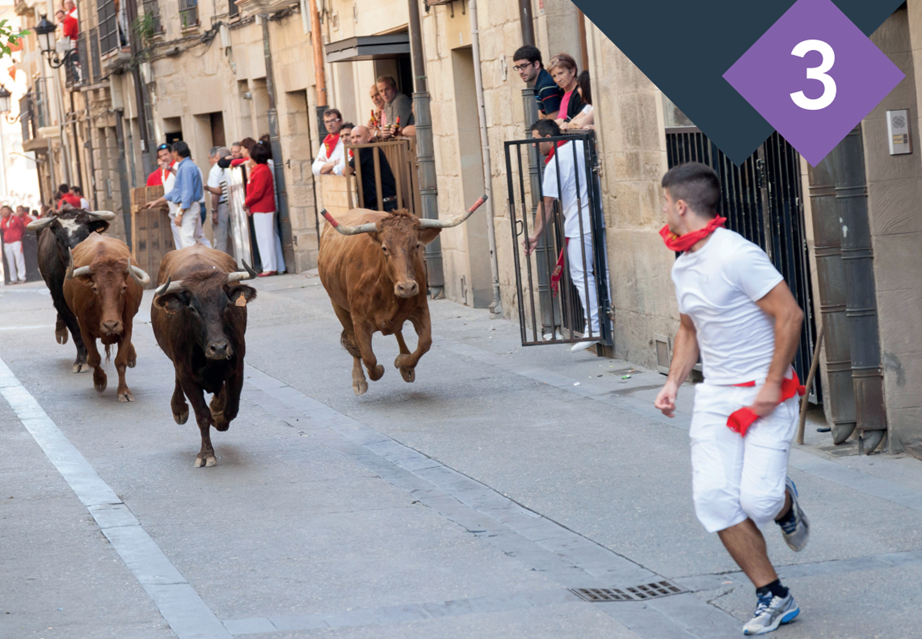 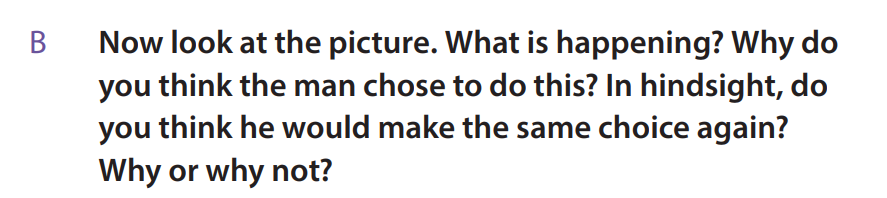 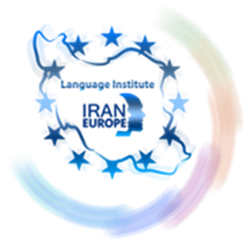 3
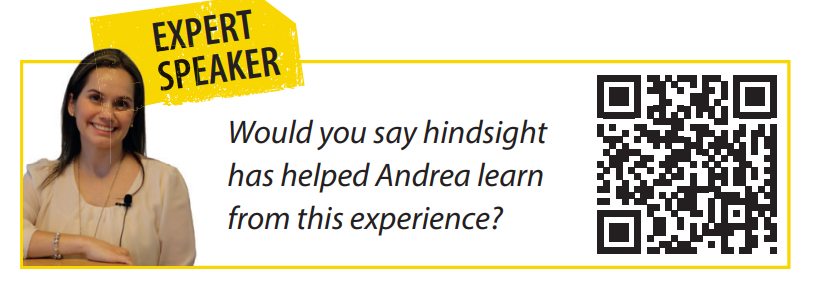 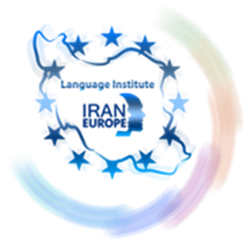 4
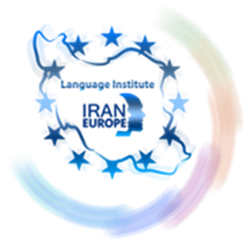 5
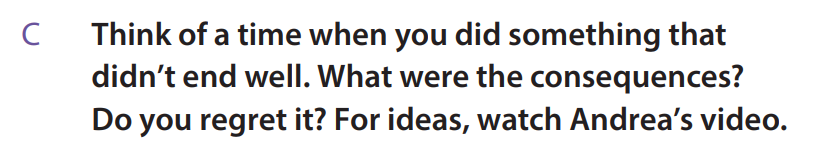 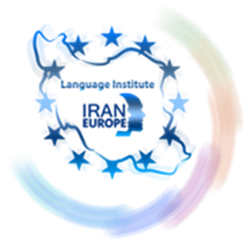 6
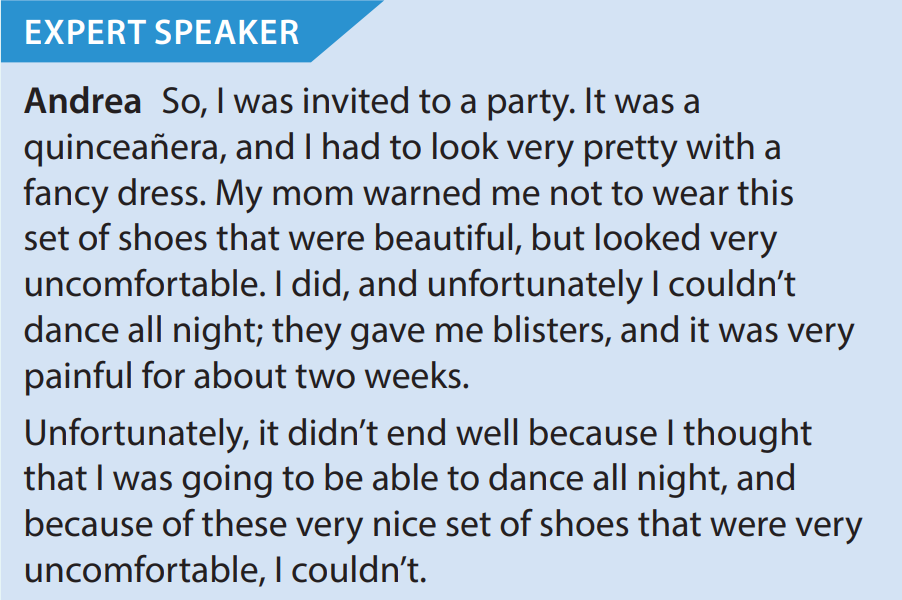 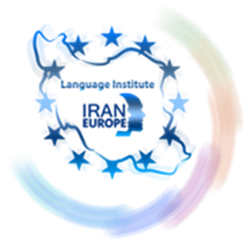 7
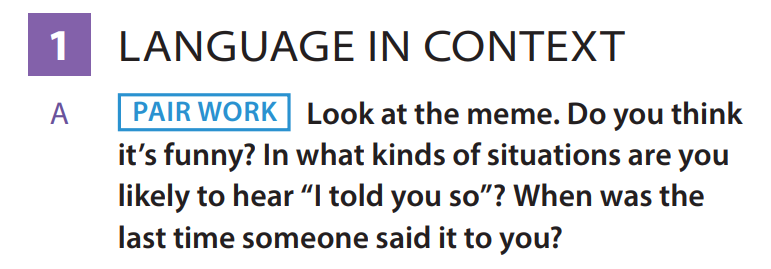 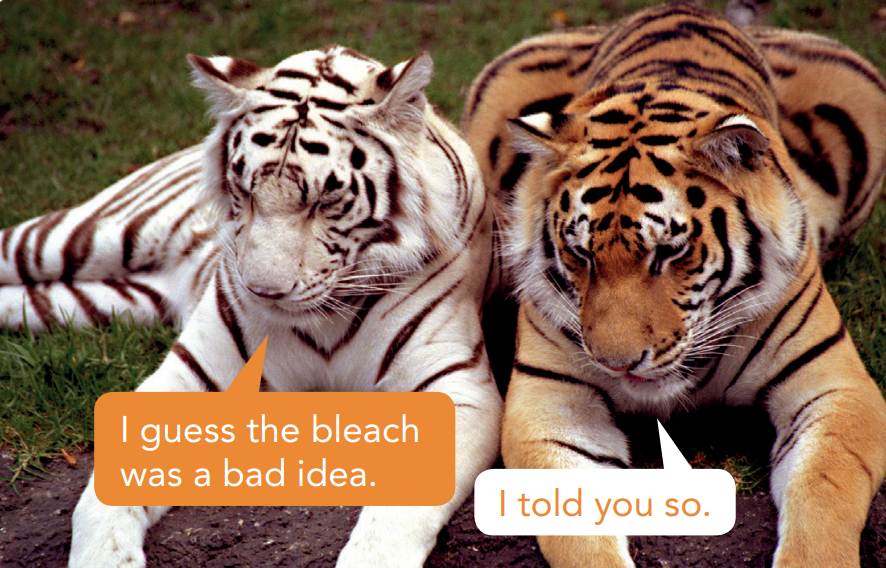 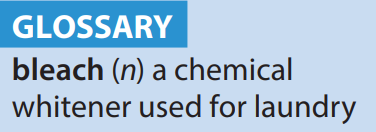 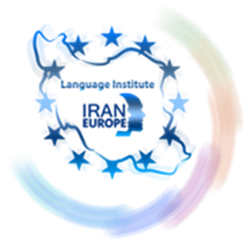 8
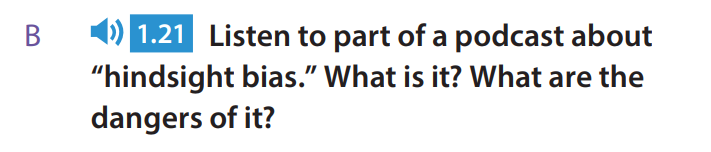 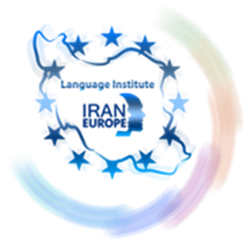 9
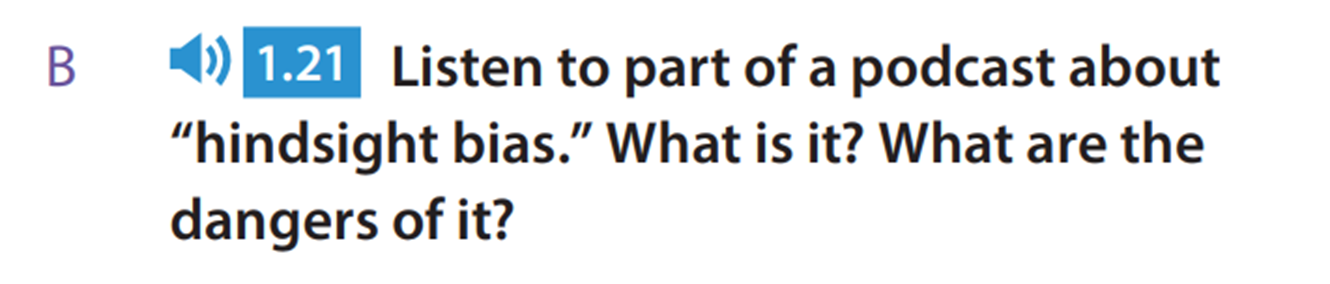 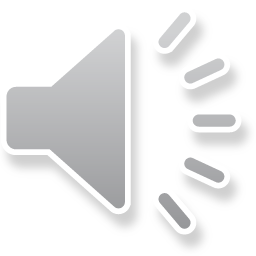 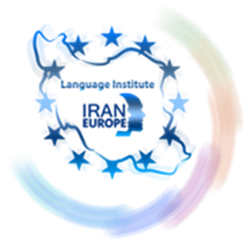 10
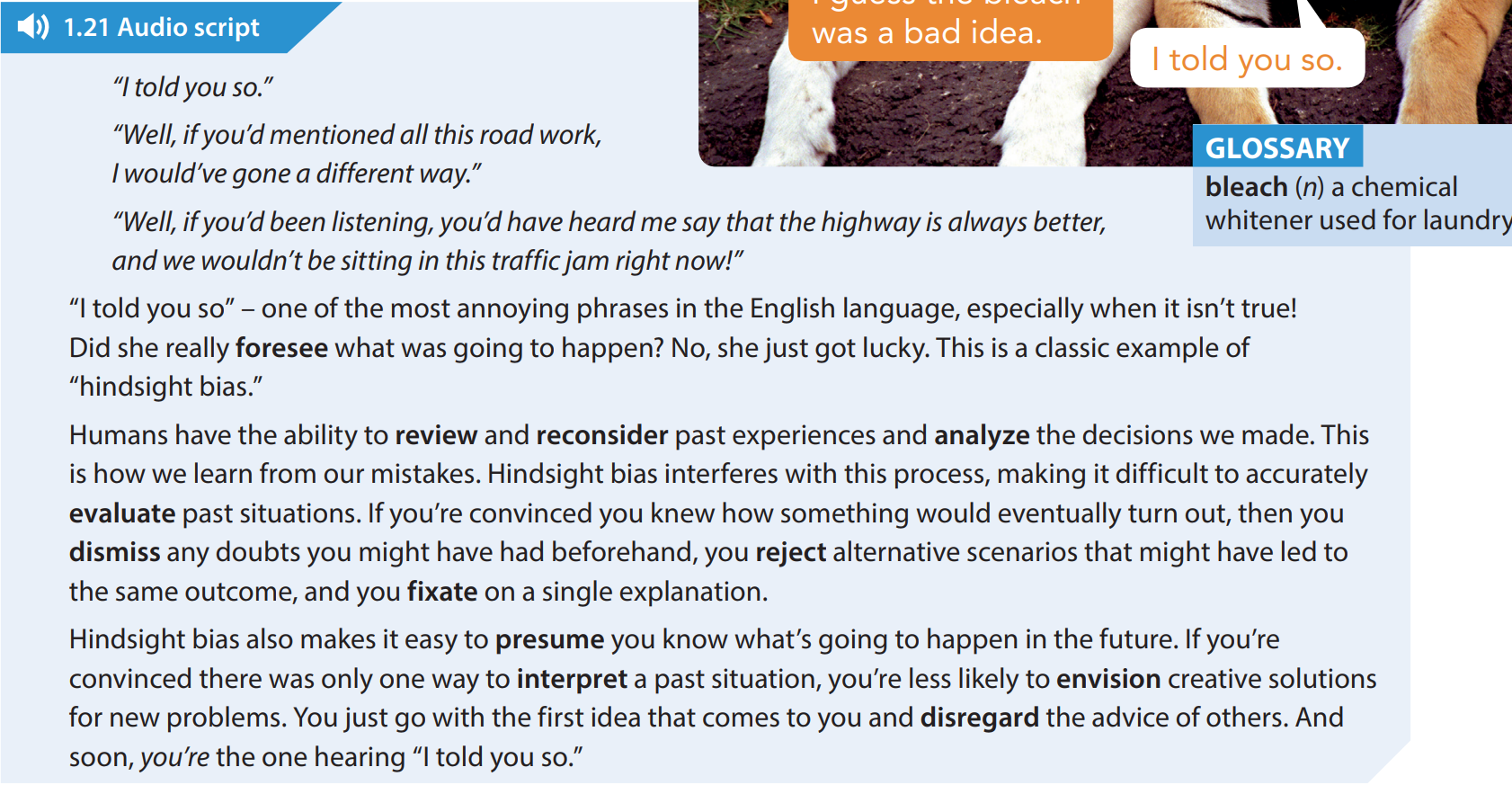 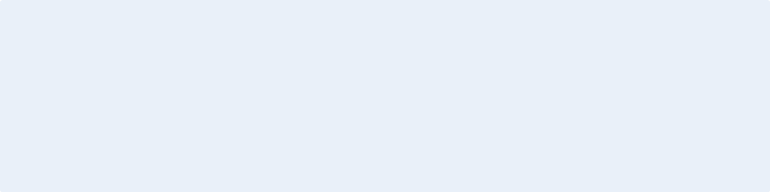 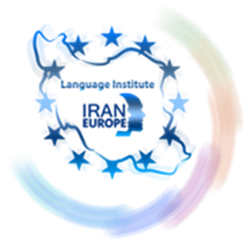 11
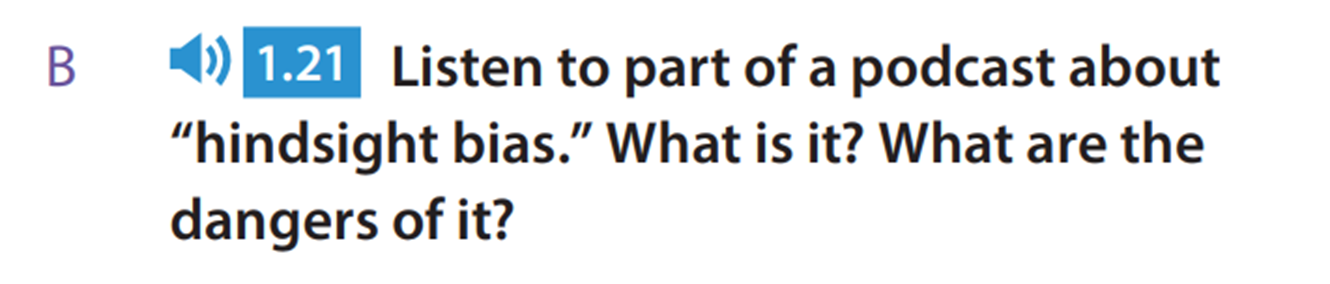 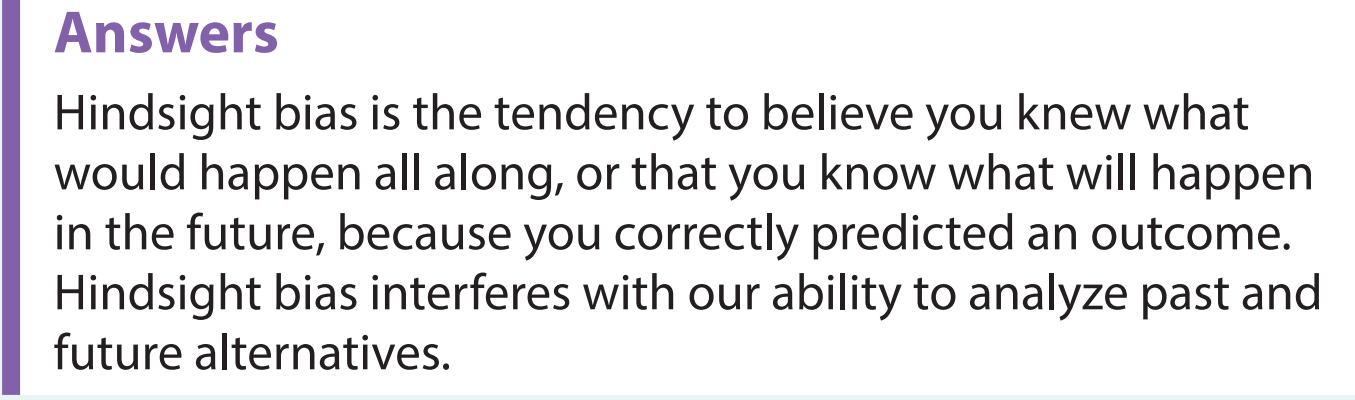 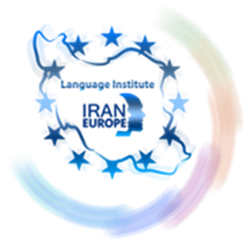 12
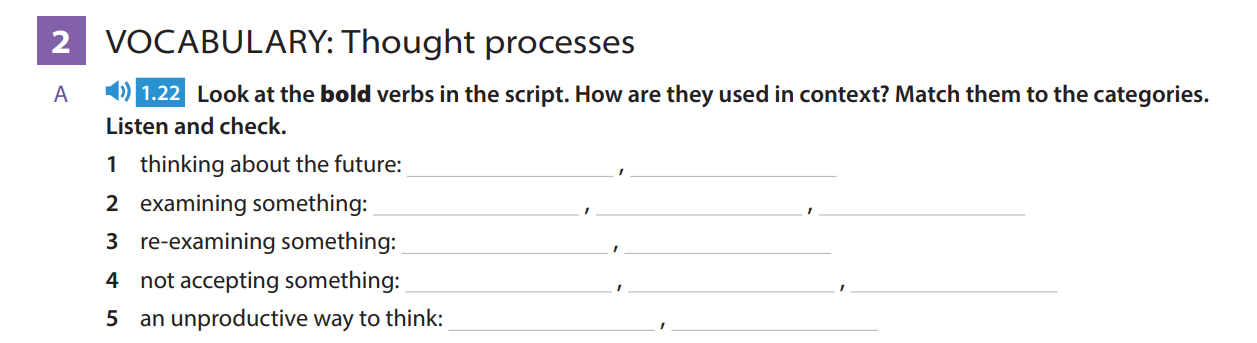 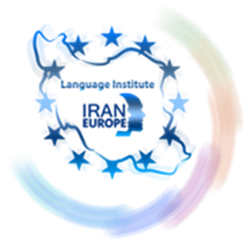 13
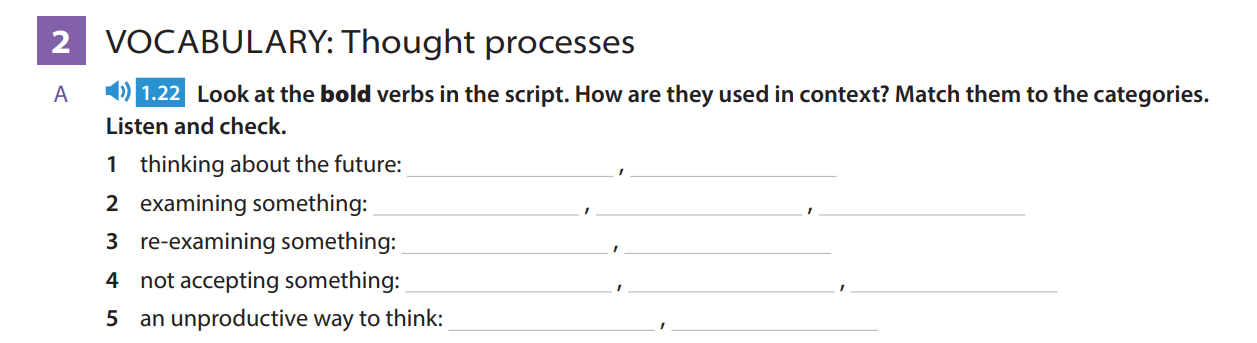 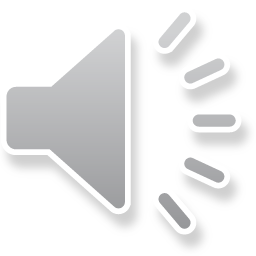 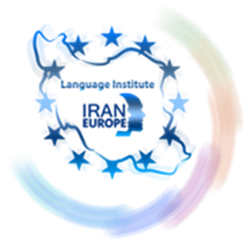 14
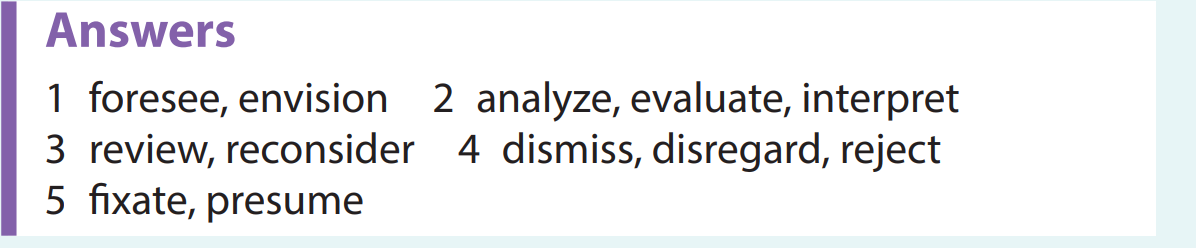 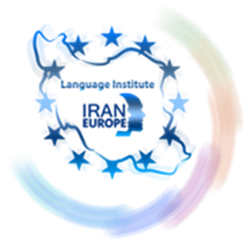 15
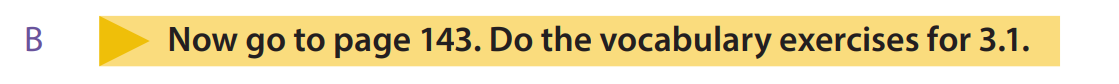 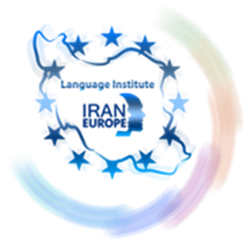 16
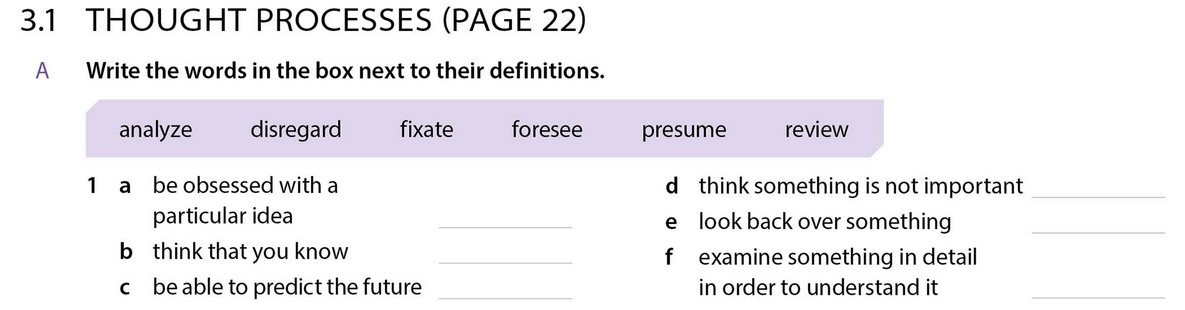 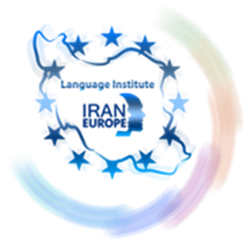 17
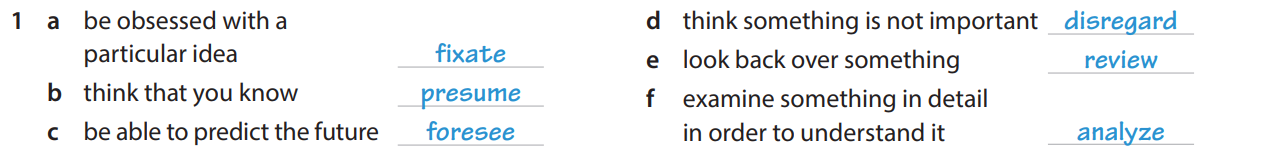 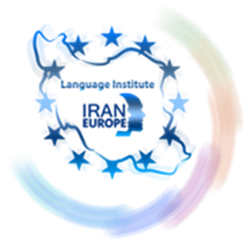 18
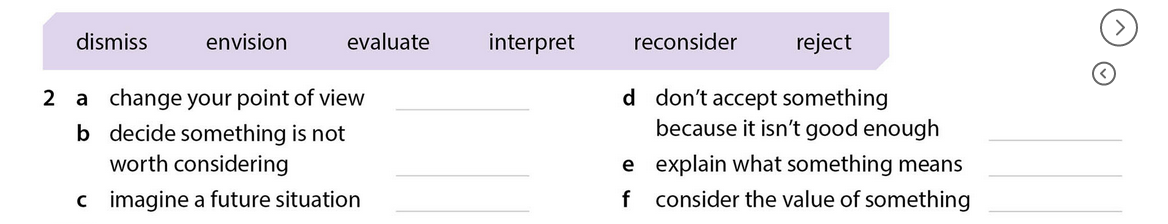 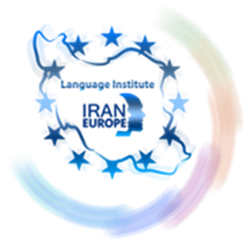 19
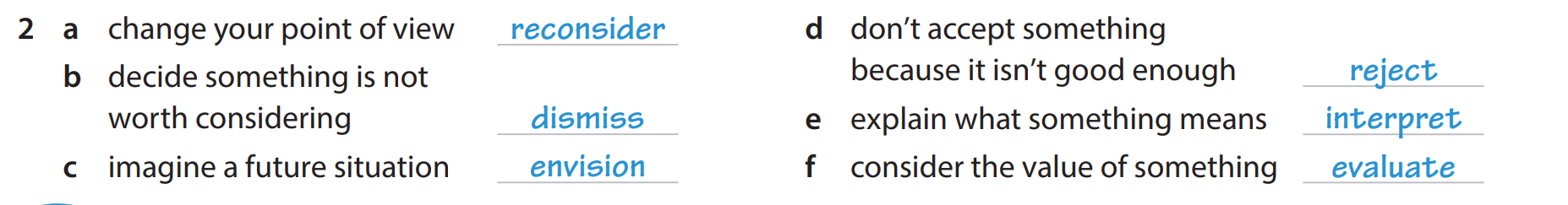 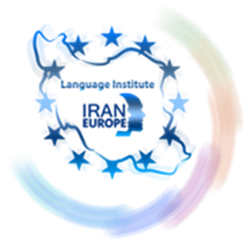 20
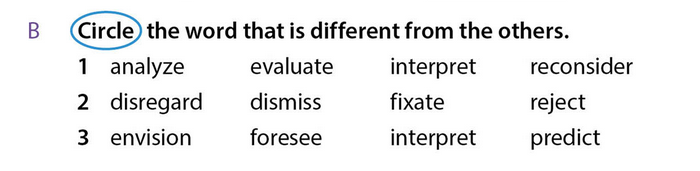 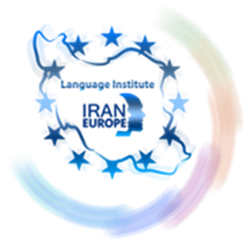 21
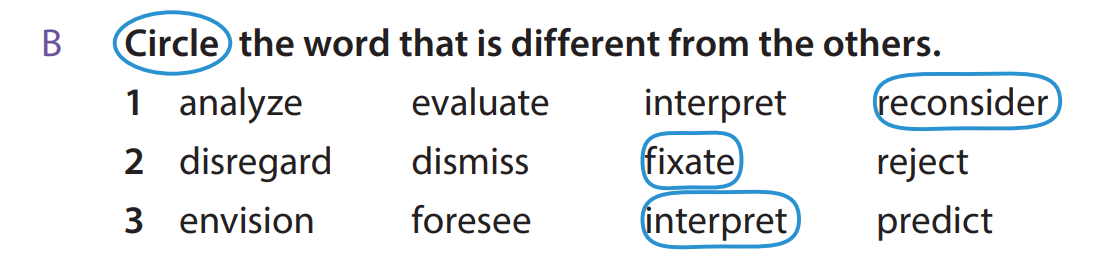 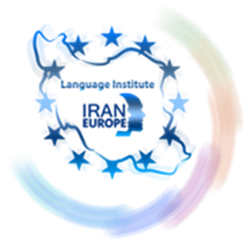 22
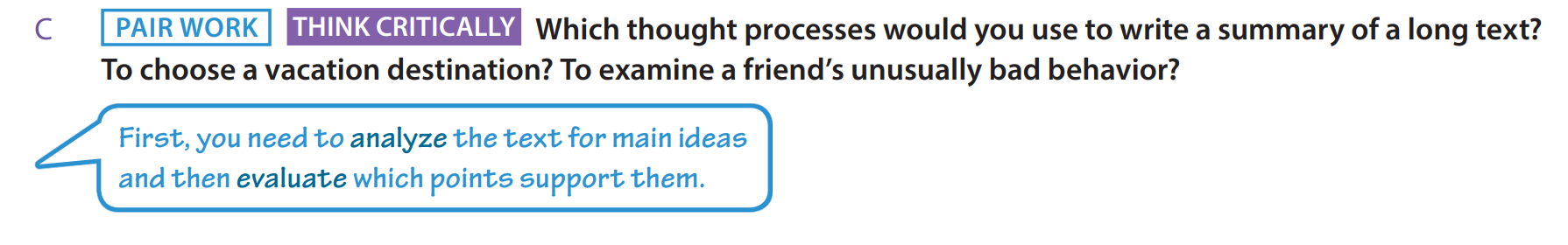 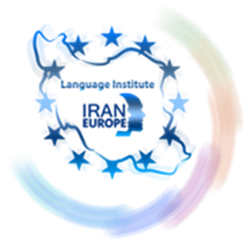 23
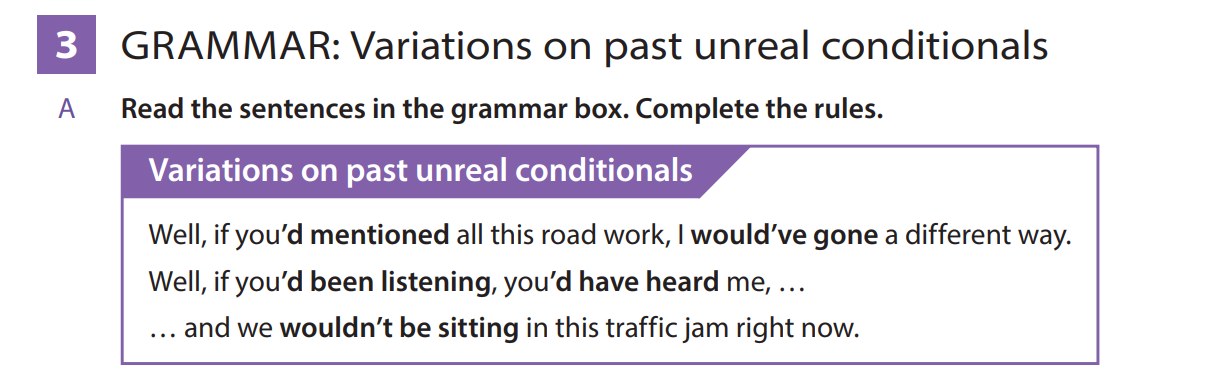 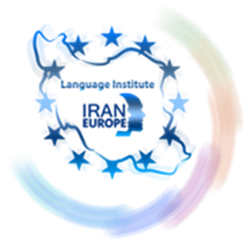 24
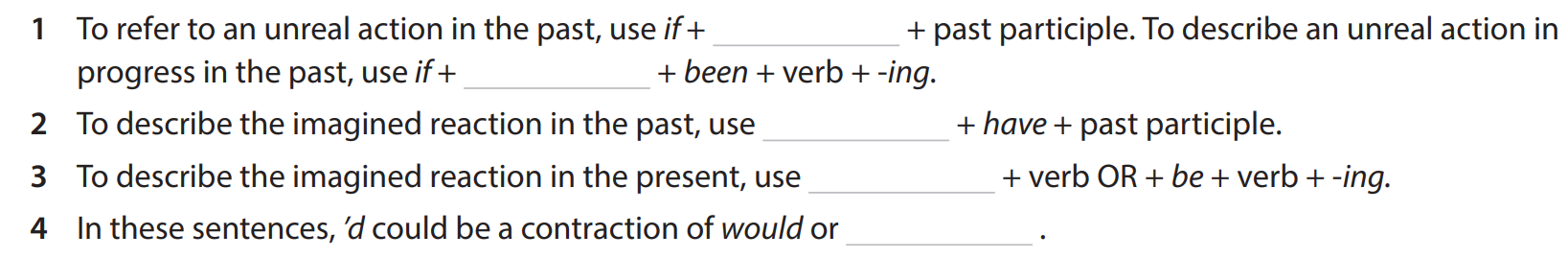 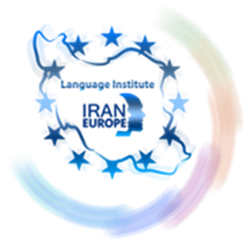 25
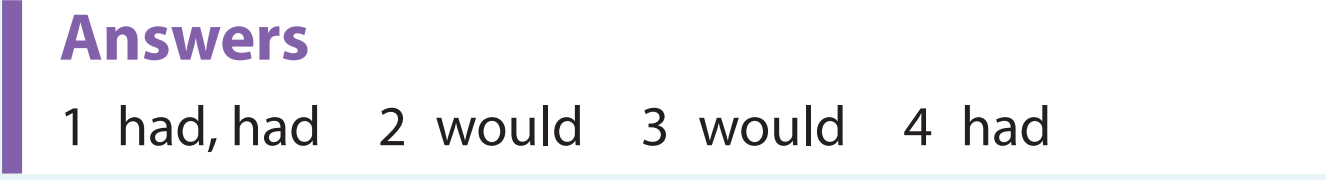 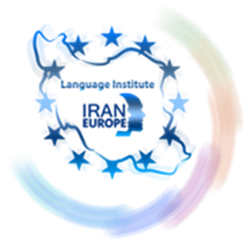 26
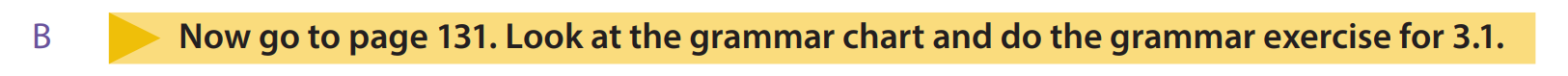 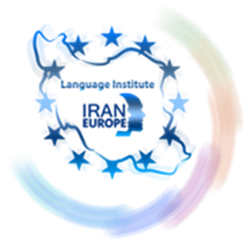 27
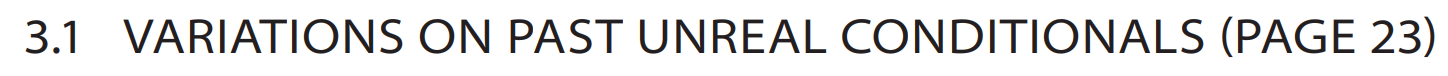 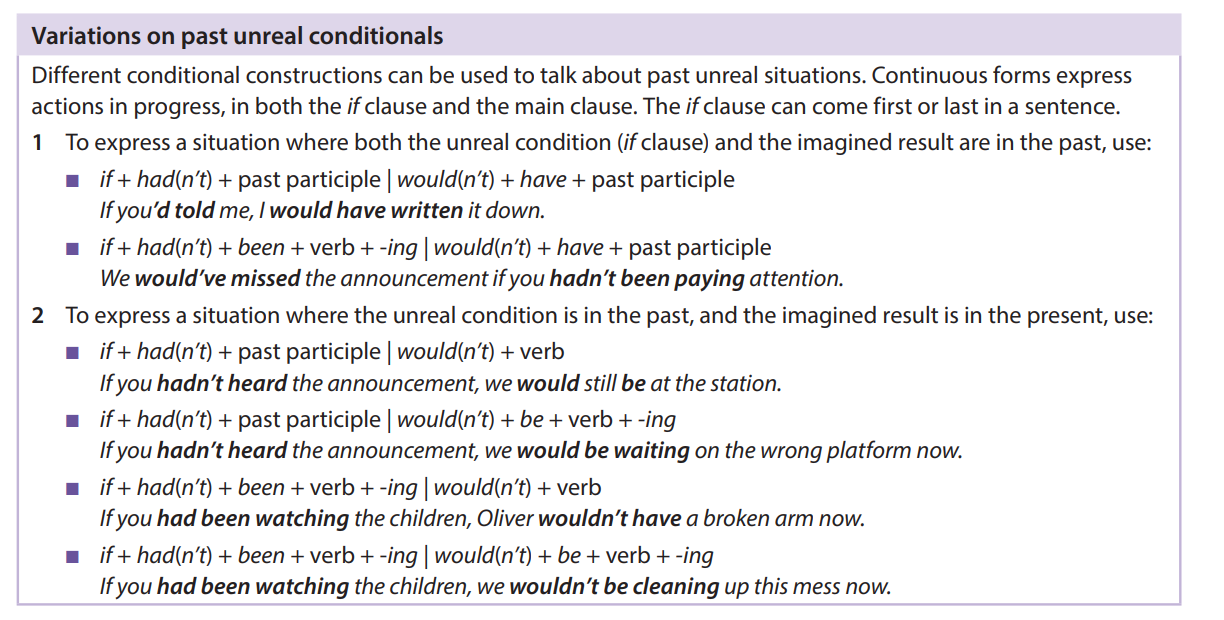 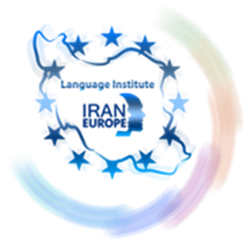 28
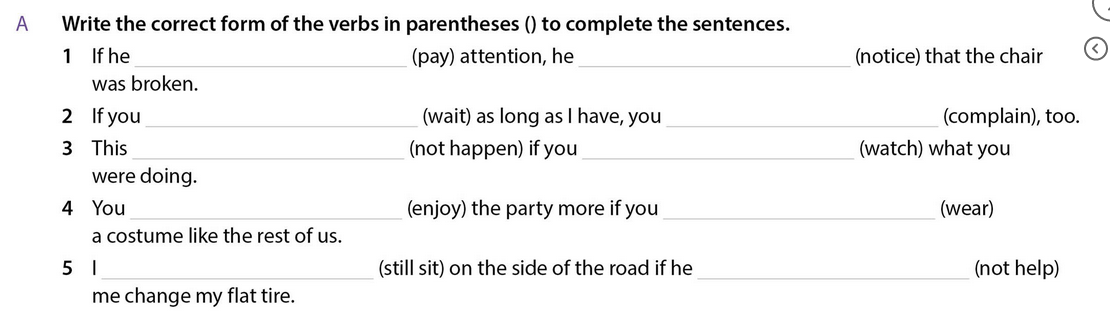 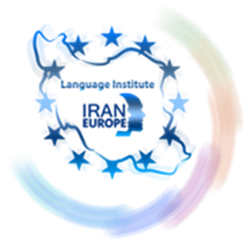 29
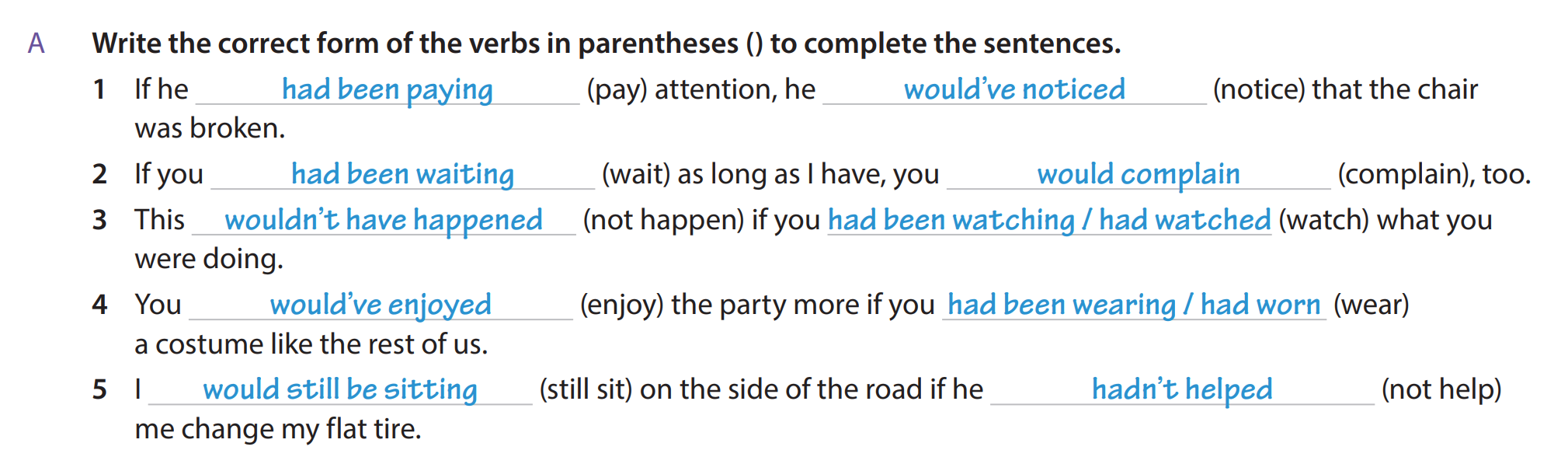 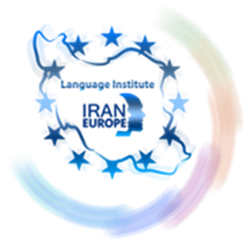 30
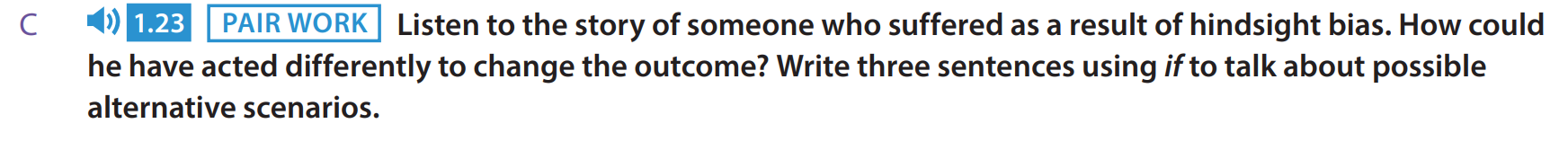 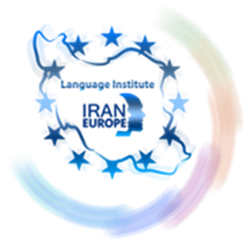 31
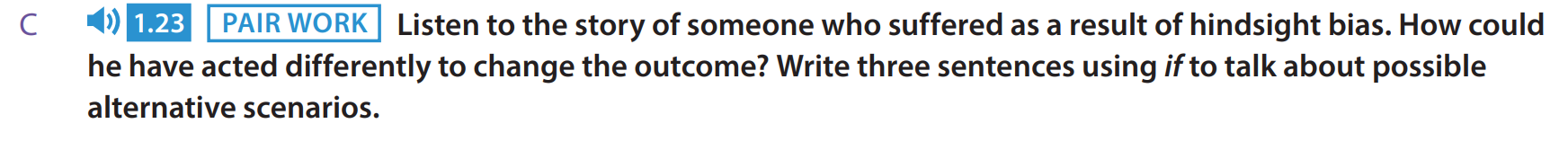 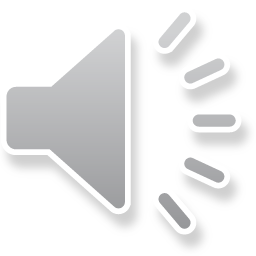 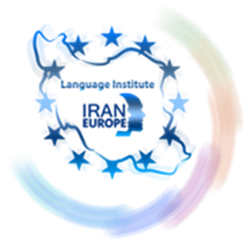 32
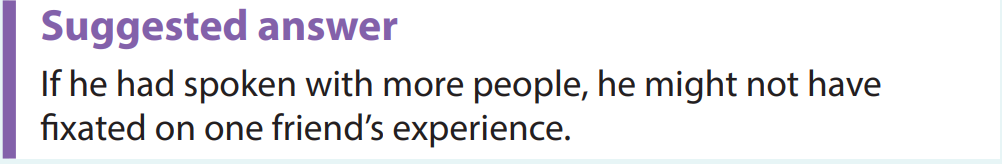 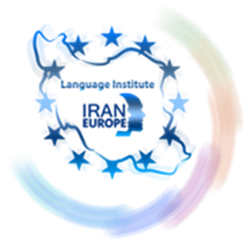 33
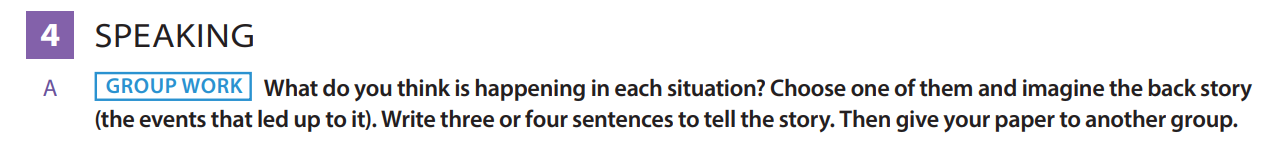 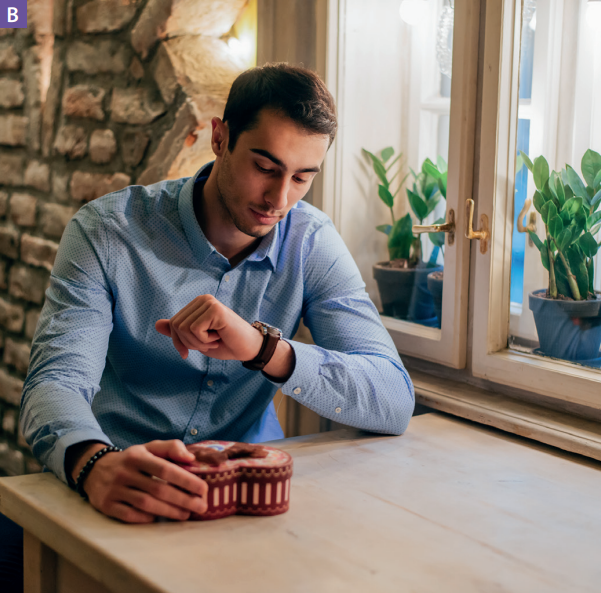 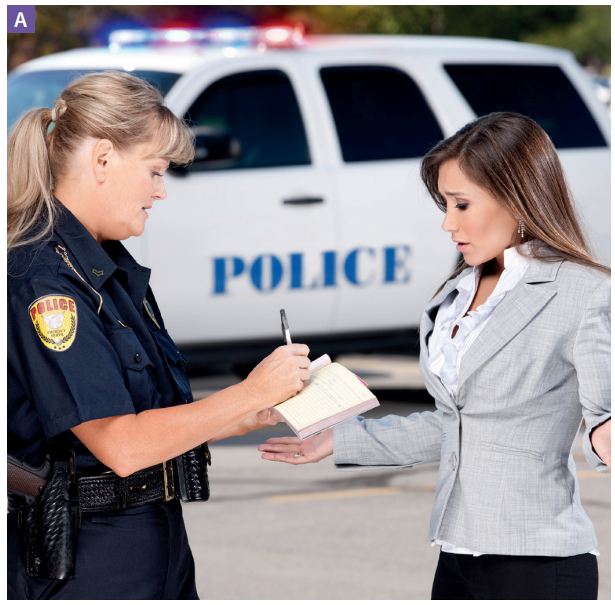 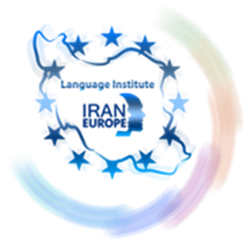 34
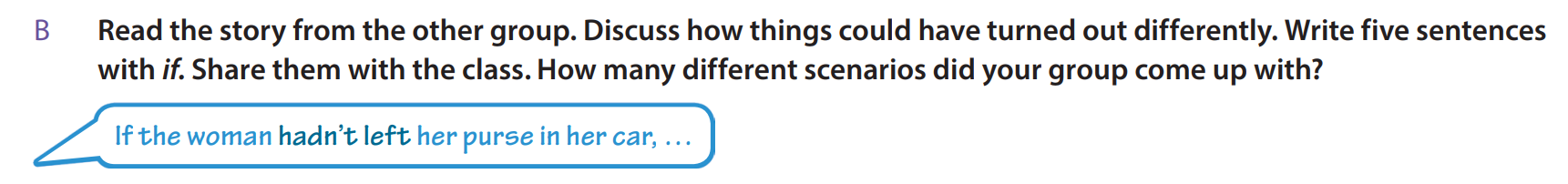 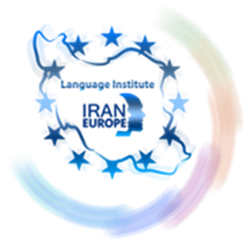 35
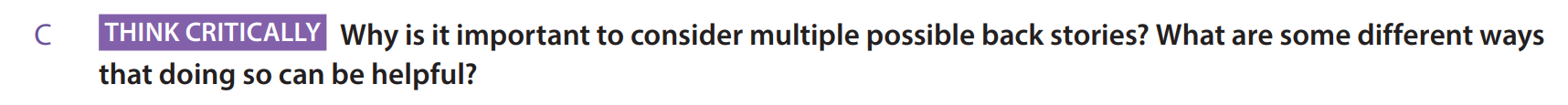 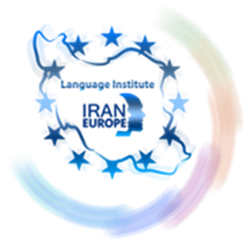 36
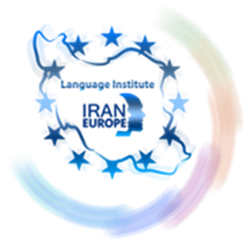 37